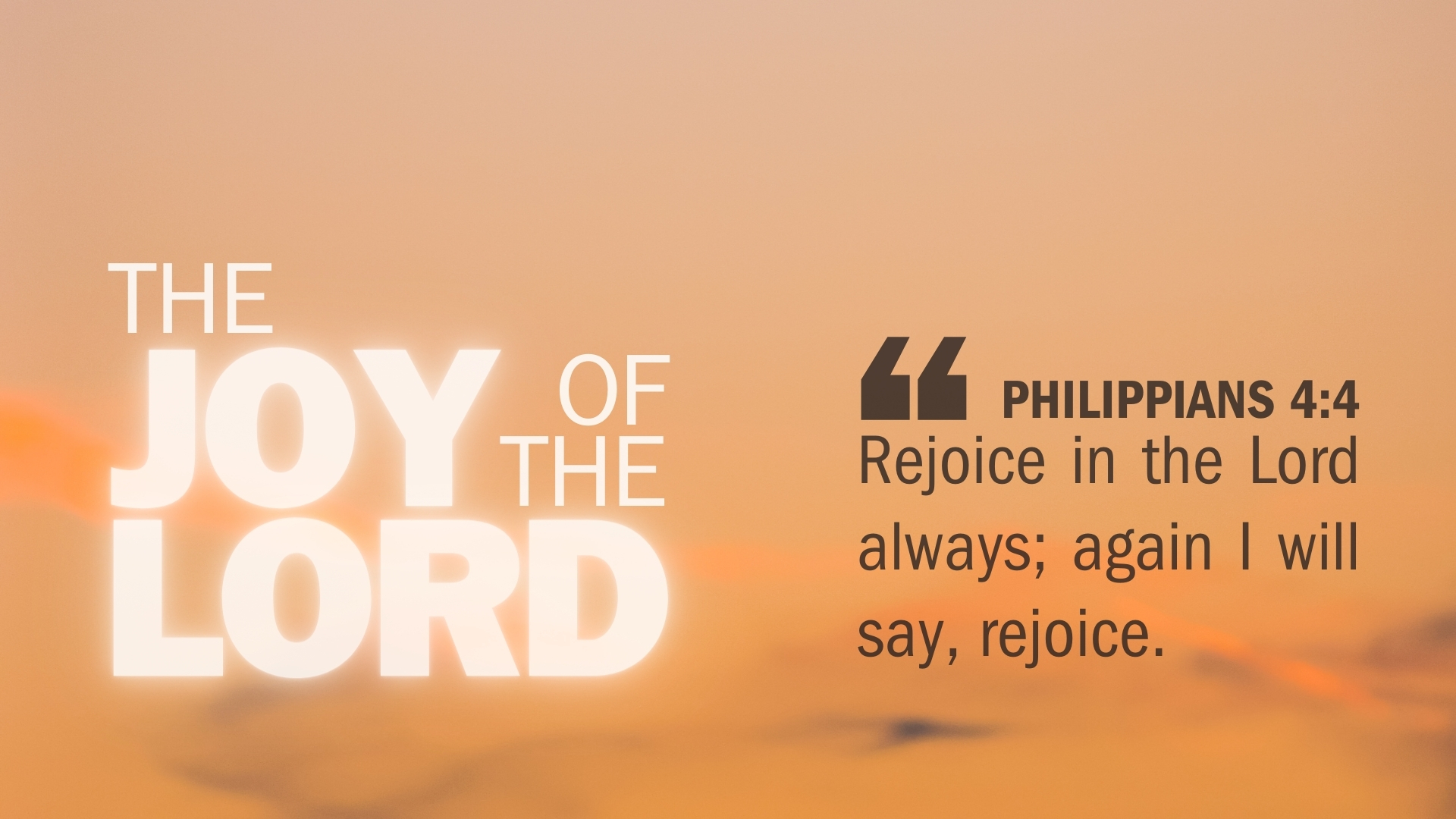 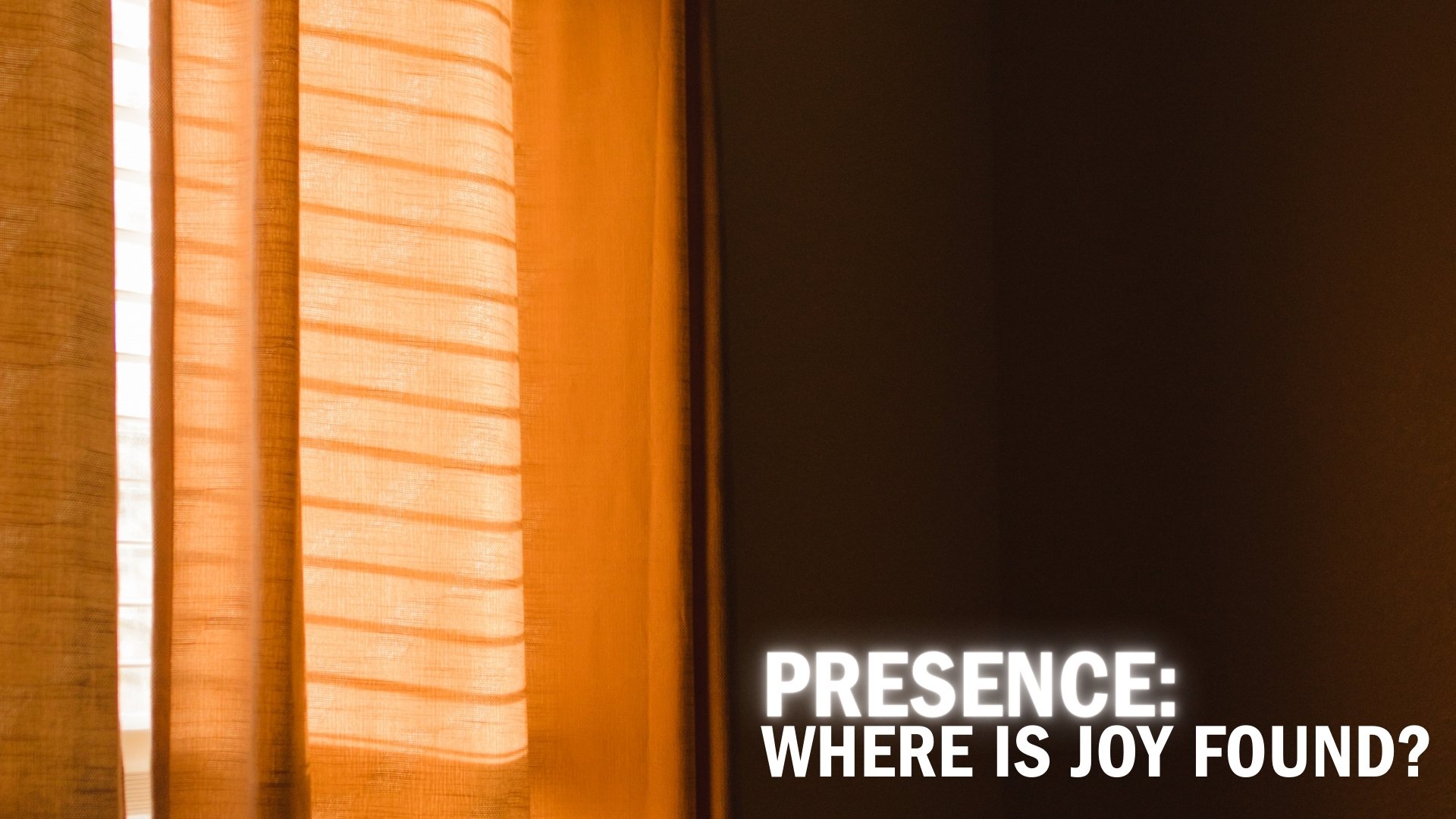 “Rejoice in the Lord always. Again I will say, rejoice!” (Philippians 4:4)
In Christ I am afforded joy – Galatians 3:26-29; 4:19; 5:6; 6:15; 5:22-25
Fellowship with Christ is where I find joy – Philippians 2:5-13; John 15:9-11
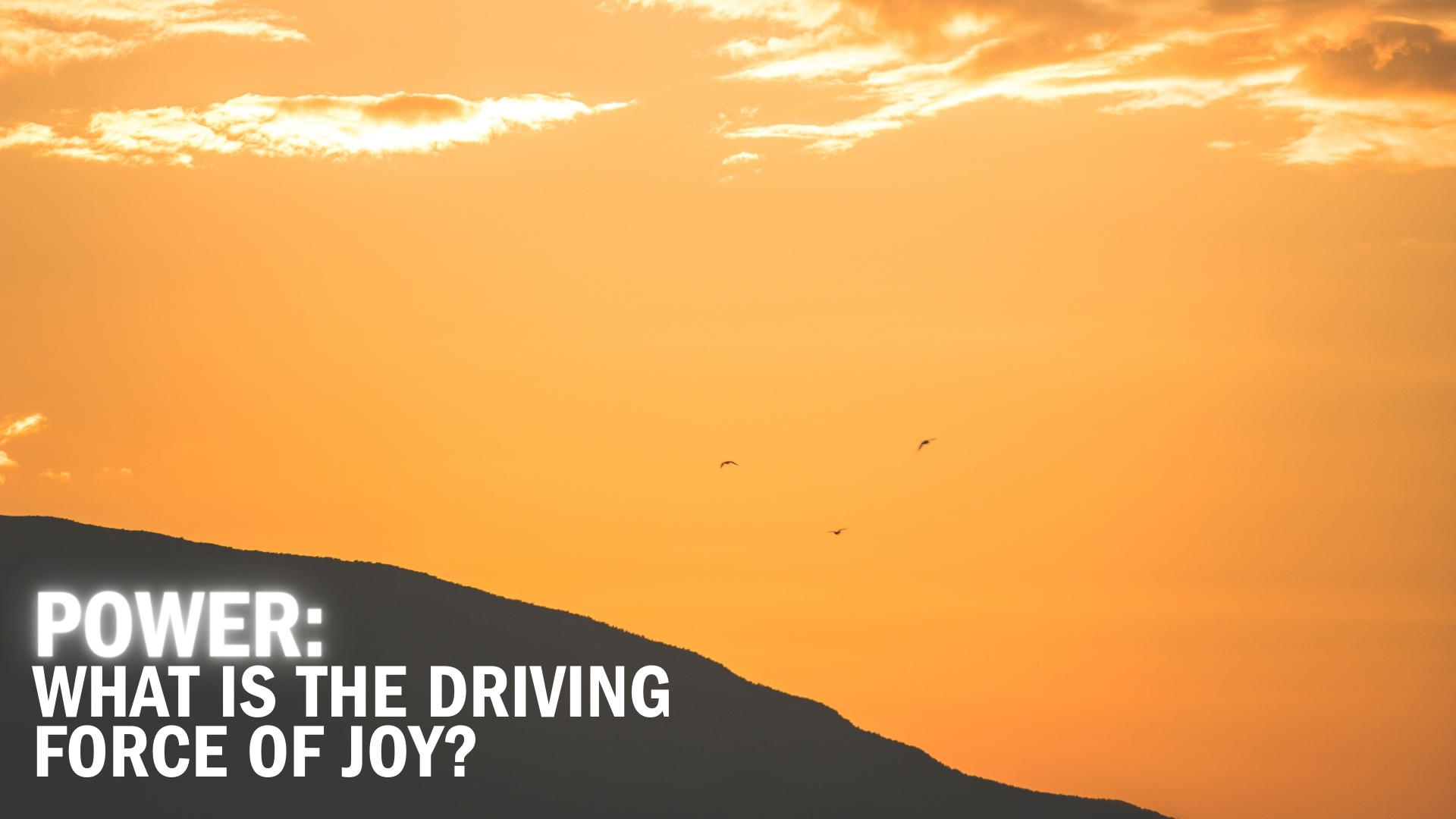 “I can do all things through Christ who strengthens me.” (Philippians 4:13)
Joy is reached and sustained, not by our circumstances, and not by our strength, but by the power of Christ.
Knowing the power of Christ’s resurrection, and the fellowship of His sufferings is how I reach true joy – Philippians 3 (cf. Ephesians 1:19-20; 1 Peter 4:13)
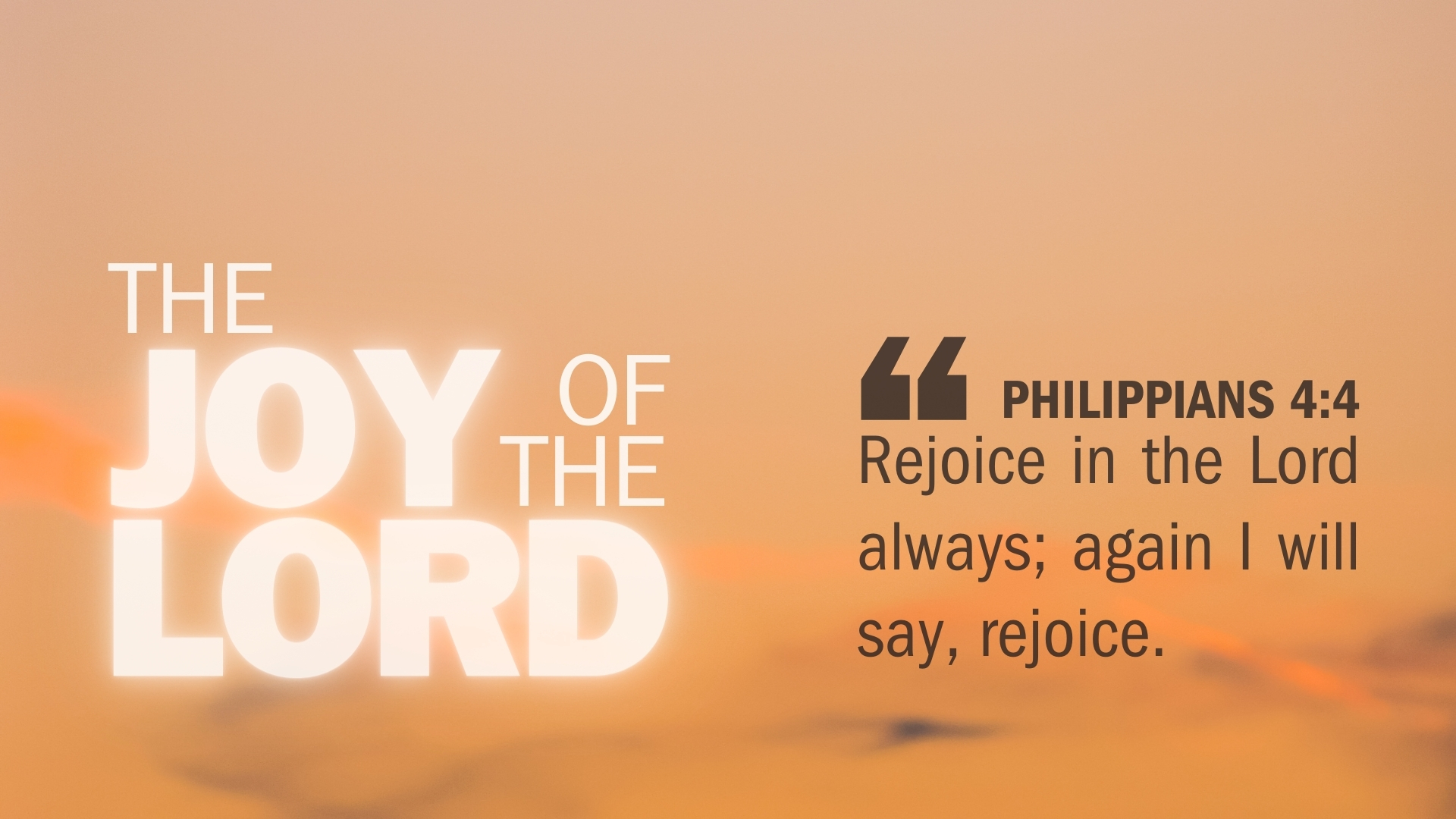